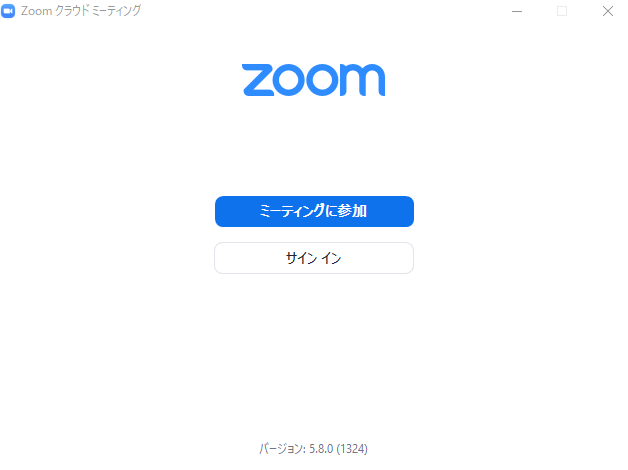 ①サインインをクリックする。
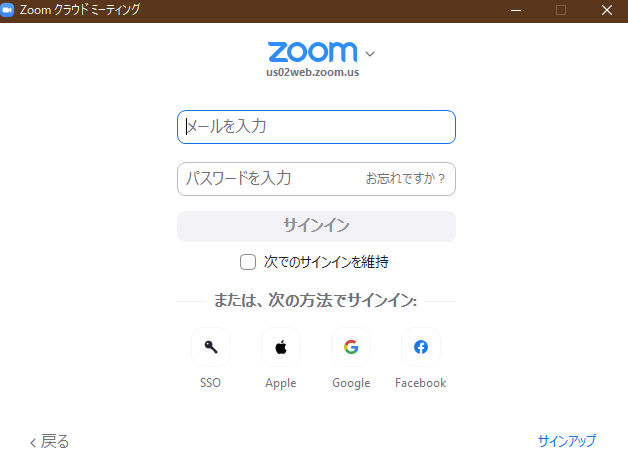 ※ここには何も入力しない。
②Googleをクリックする。
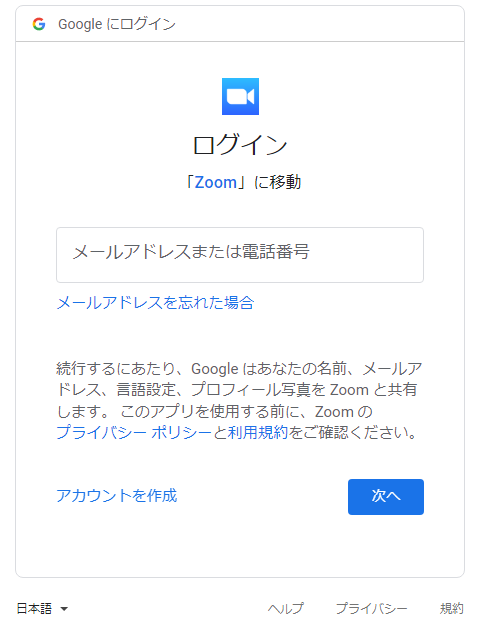 ③今回使用するメールアドレス（学友会・課外活動用）を入力する。
次へ、をクリック。
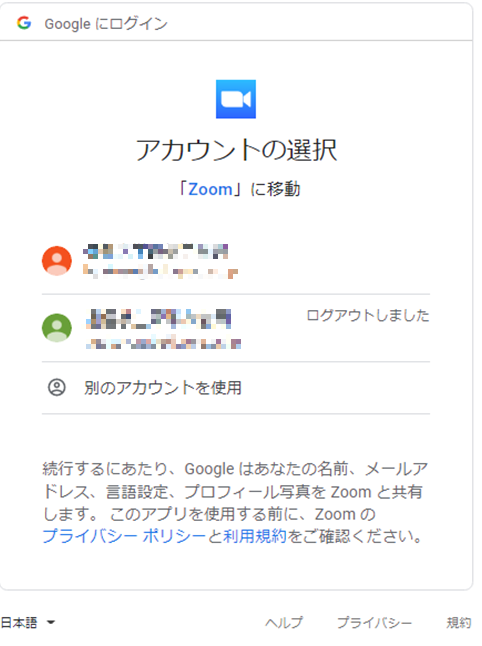 ③′一覧に、今回使用するメールアドレス（学友会・課外活動用）があれば、
クリック。
なければ、ここをクリック。
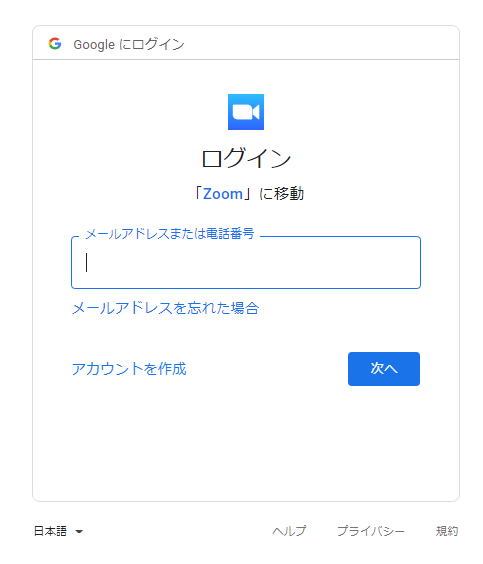 ④今回使用するメールアドレス（学友会・課外活動用）を入力する。
次へ、をクリック。
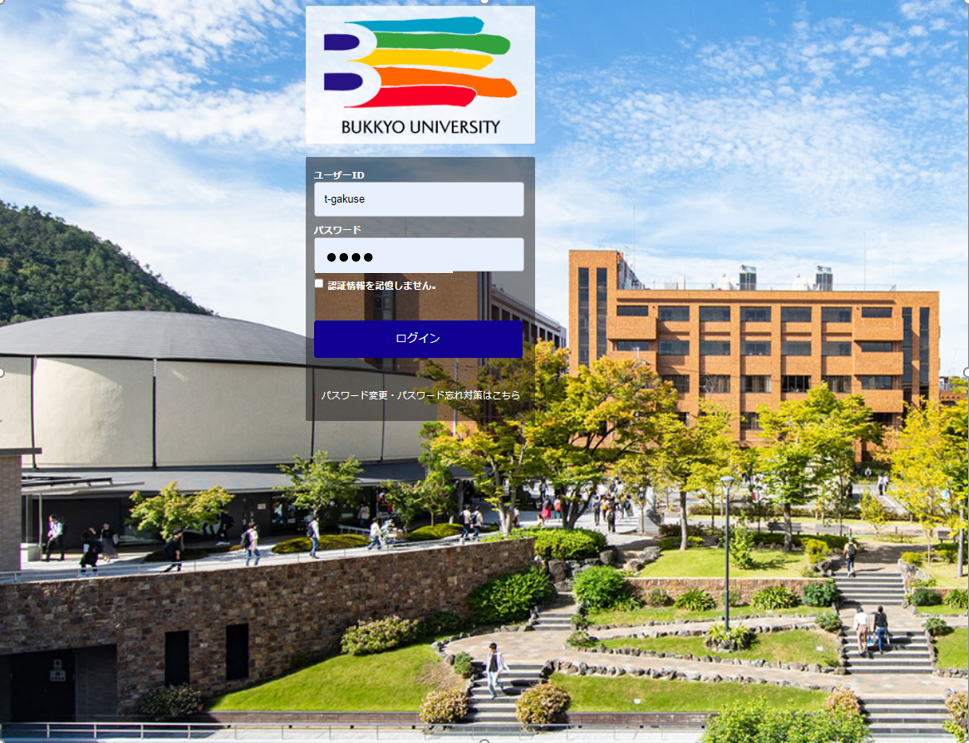 ○-○○○○
⑤ユーザーID・パスワードを入力する。
ログインをクリックする。
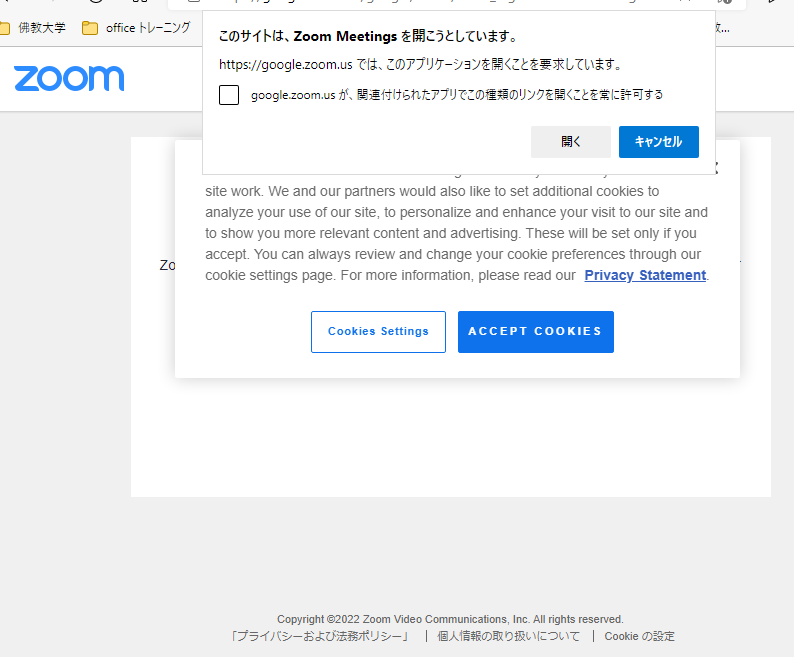 開く、をクリック。
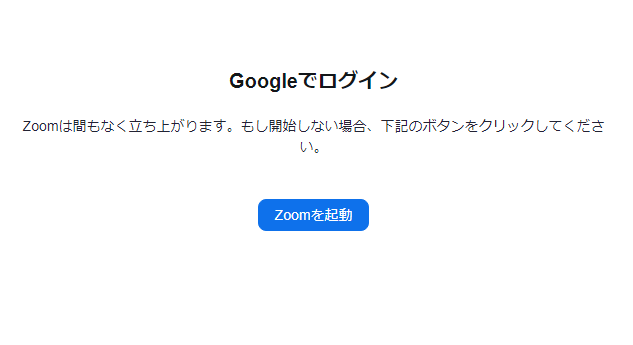 自動で画面が変わらない場合は、Zoomを起動、をクリック。
ここの色がグレー以外の場合は、GoogleのアカウントからZoomの起動が出来ている。
│ワンタイムパスコードを求められた場合
学友会・課外活動用のGoogleアカウントにログイン後、Gmailへアクセスし、Zoomから届いているワンタイムパスコードを入力してください。Googleアカウントのパスワードが不明な場合は、事前に学友会本部へ確認するようにしてください。
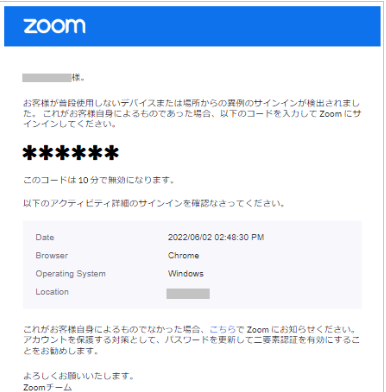 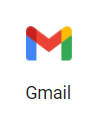 Googleログイン画面
本学認証画面
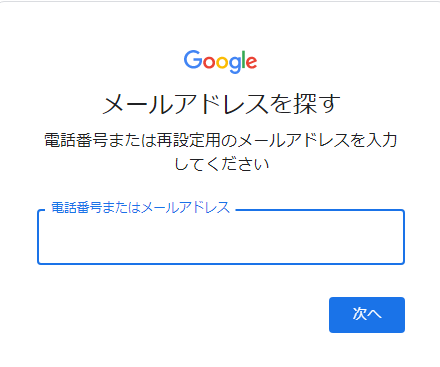 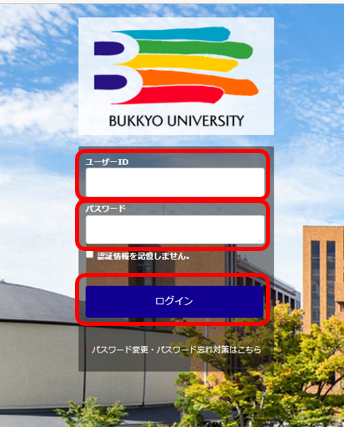 〇-〇〇〇〇
●●●●●●
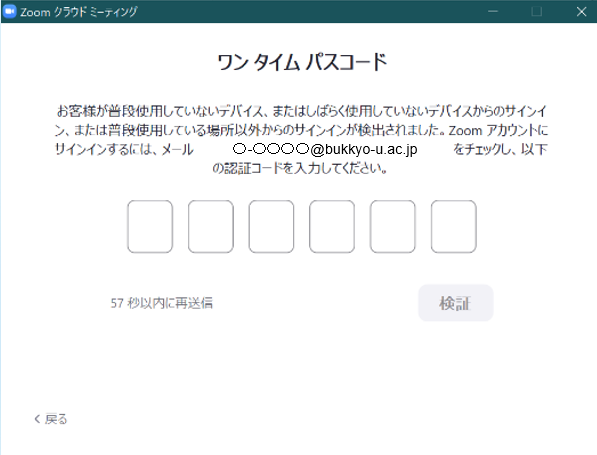 〇-〇〇〇〇@bukkyo-u.ac.jp